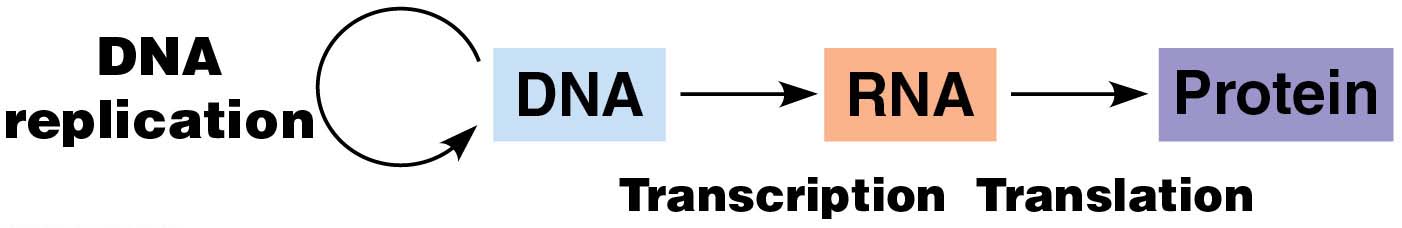 © 2016 Pearson Education, Inc.
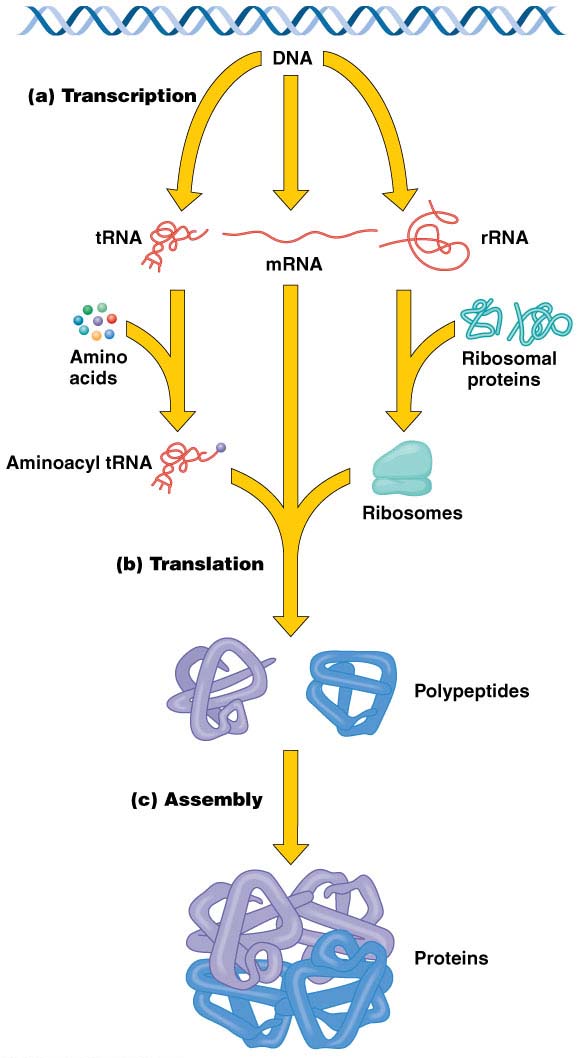 © 2016 Pearson Education, Inc.
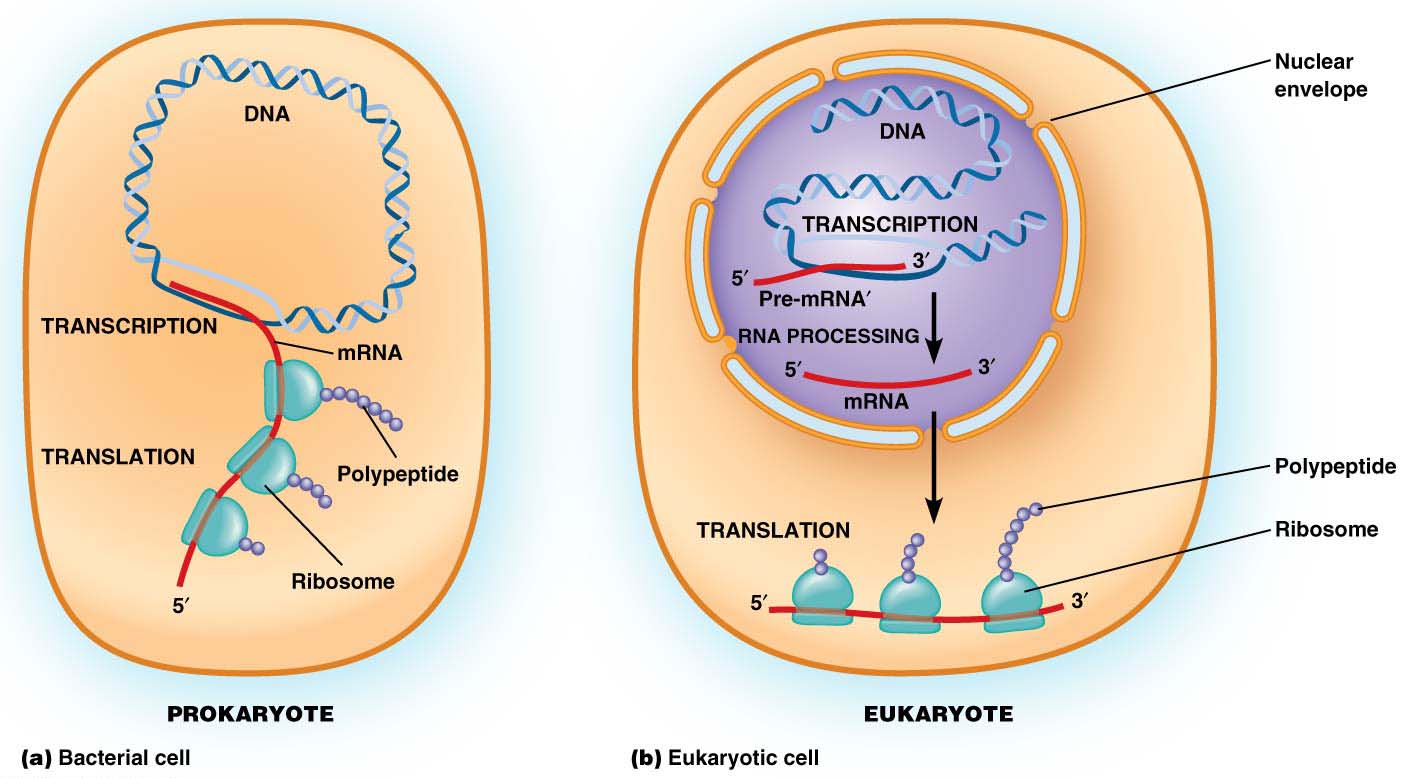 © 2016 Pearson Education, Inc.
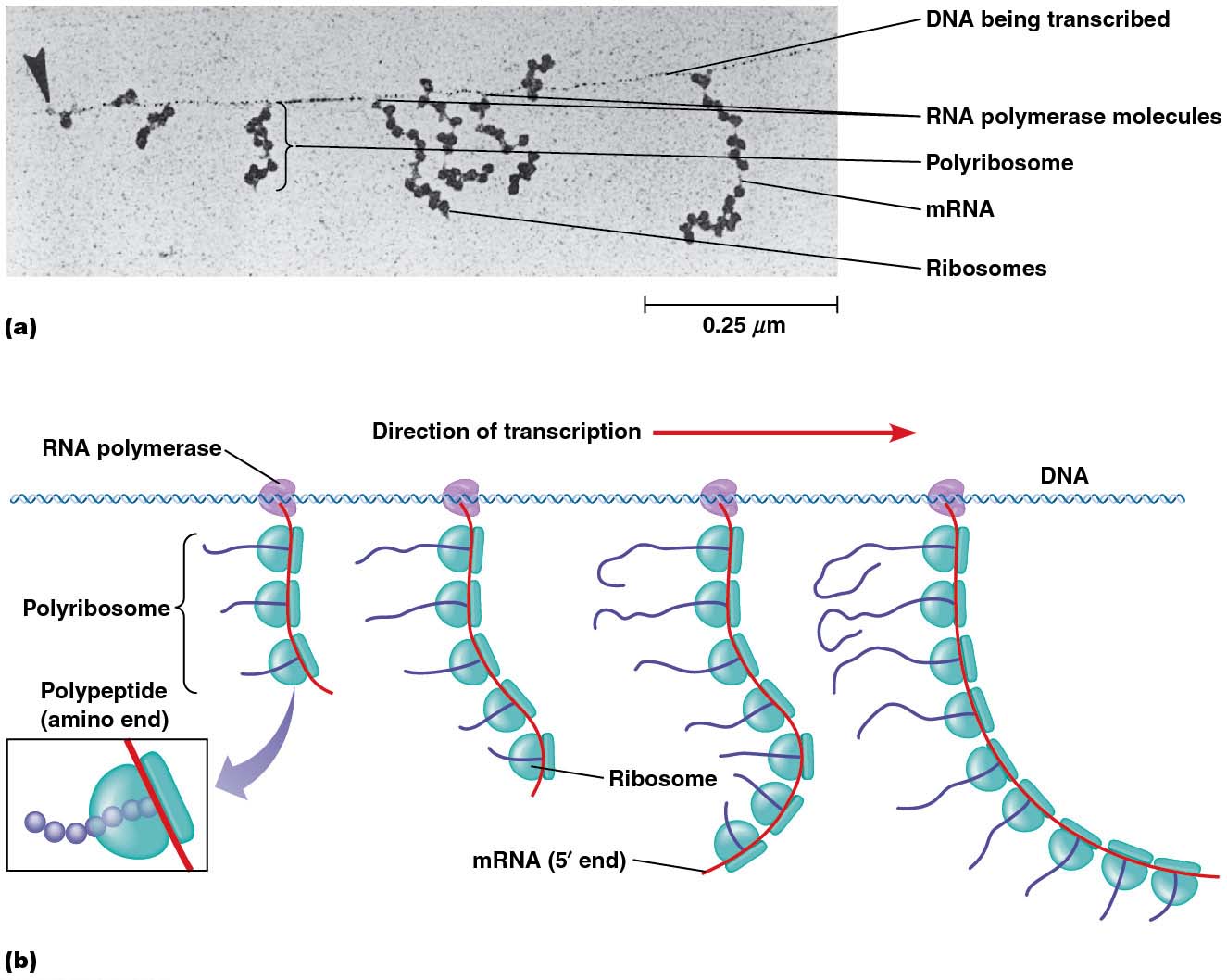 © 2016 Pearson Education, Inc.
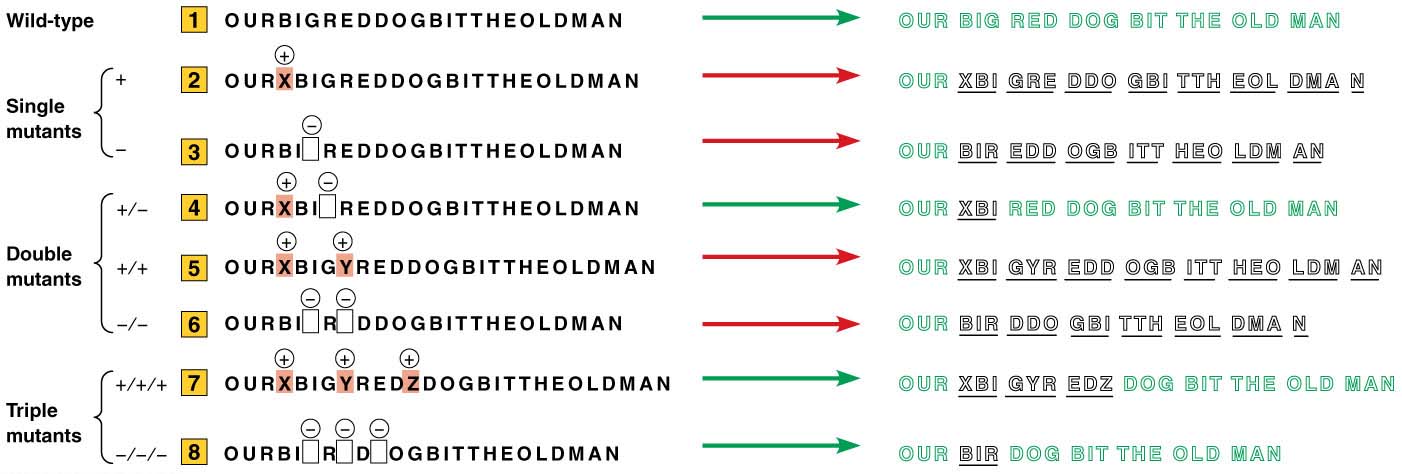 © 2016 Pearson Education, Inc.
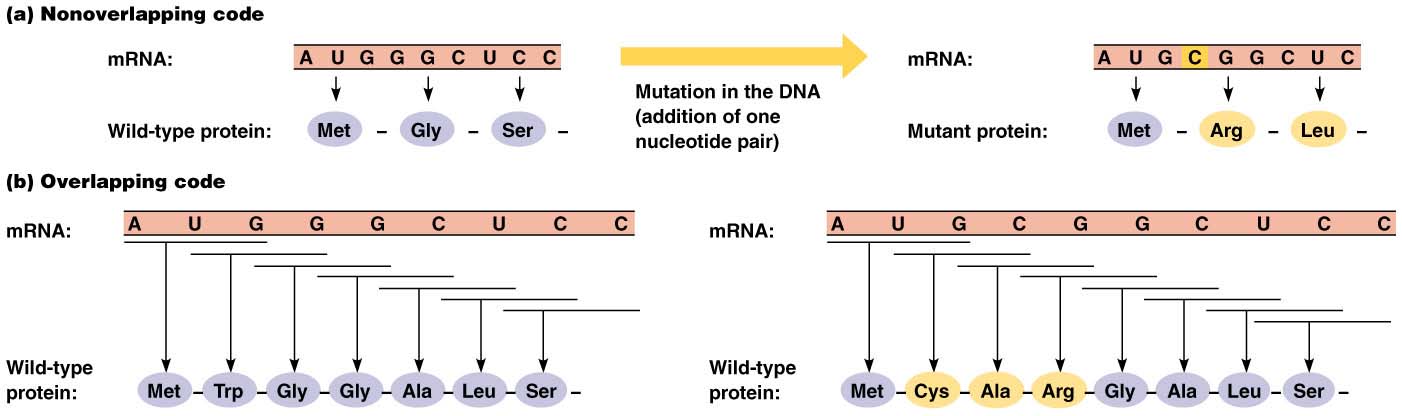 © 2016 Pearson Education, Inc.
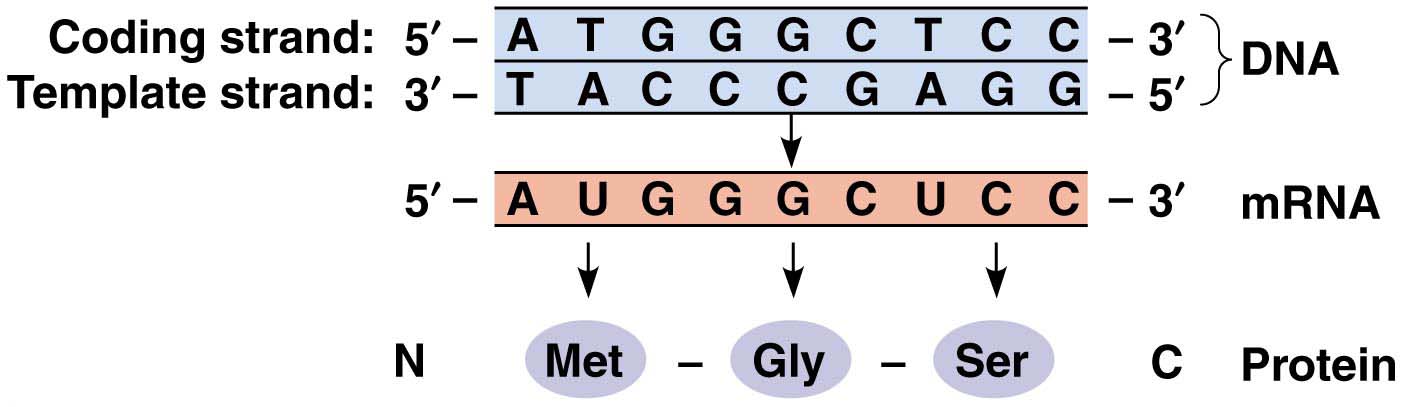 © 2016 Pearson Education, Inc.
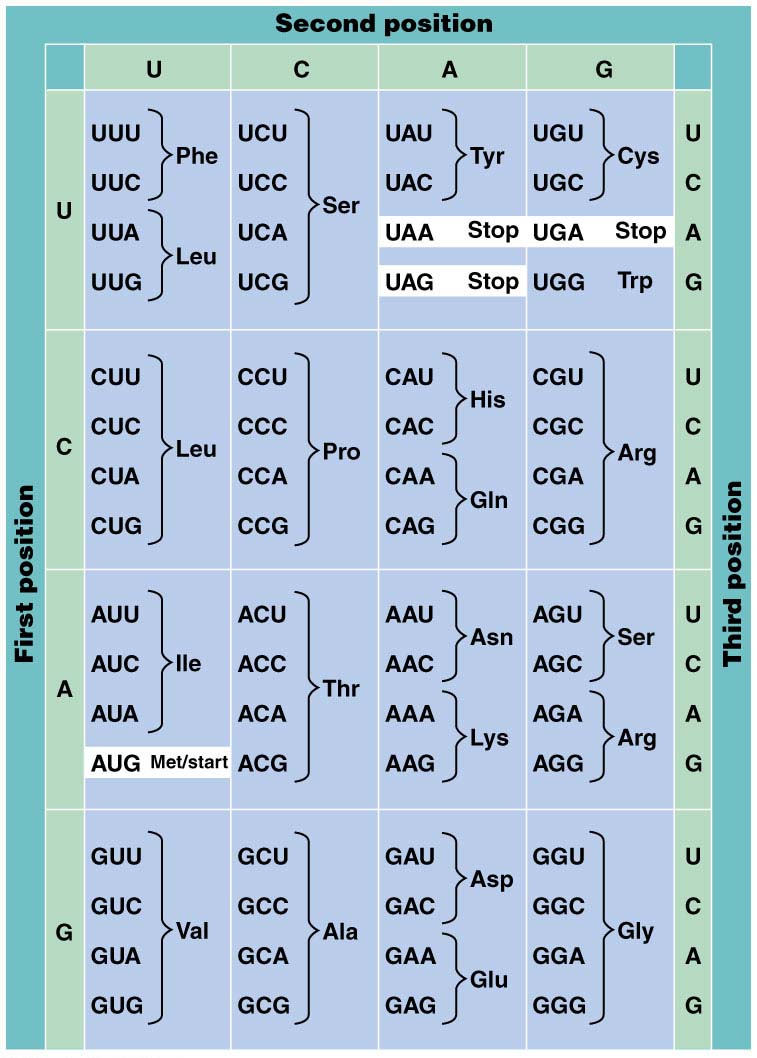 © 2016 Pearson Education, Inc.
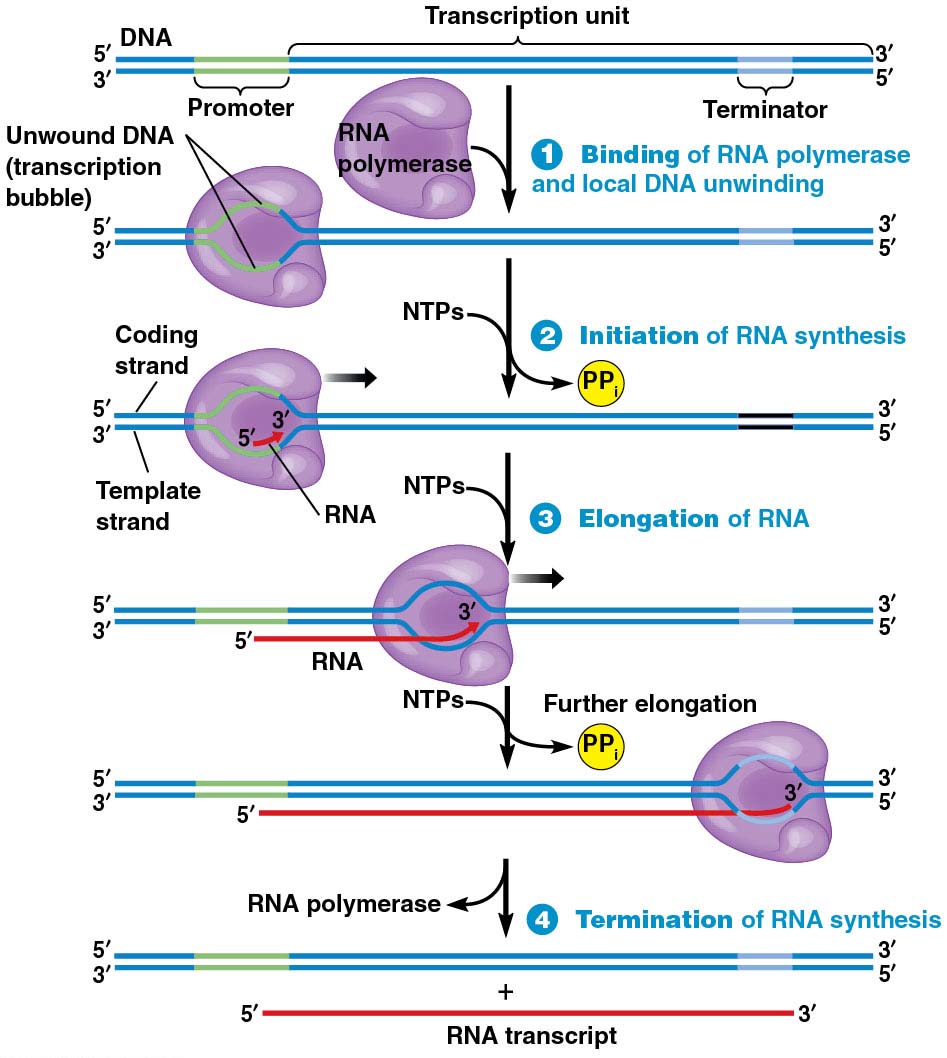 © 2016 Pearson Education, Inc.
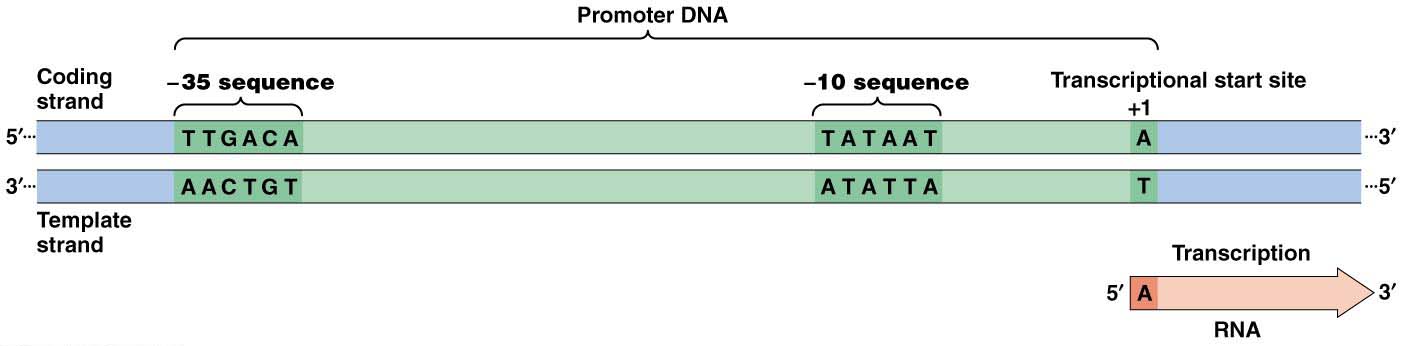 © 2016 Pearson Education, Inc.
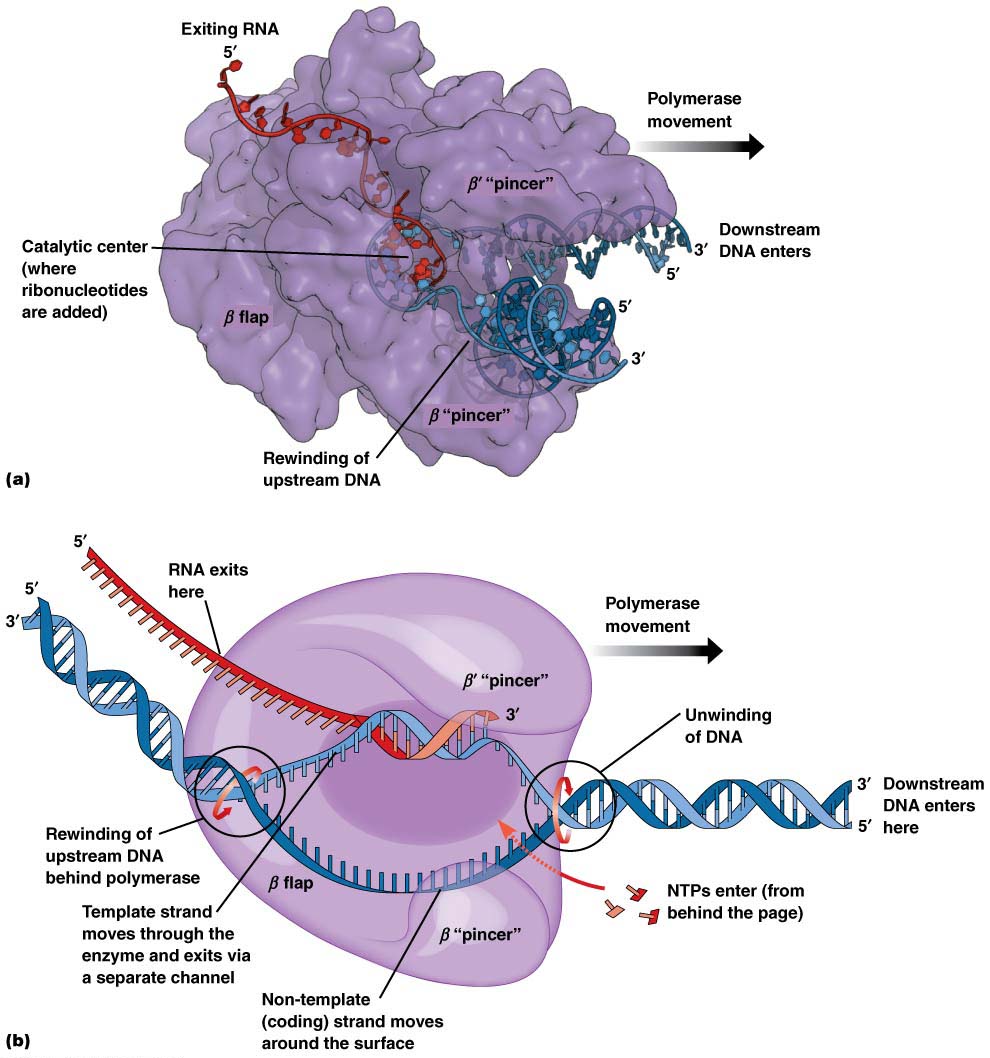 © 2016 Pearson Education, Inc.
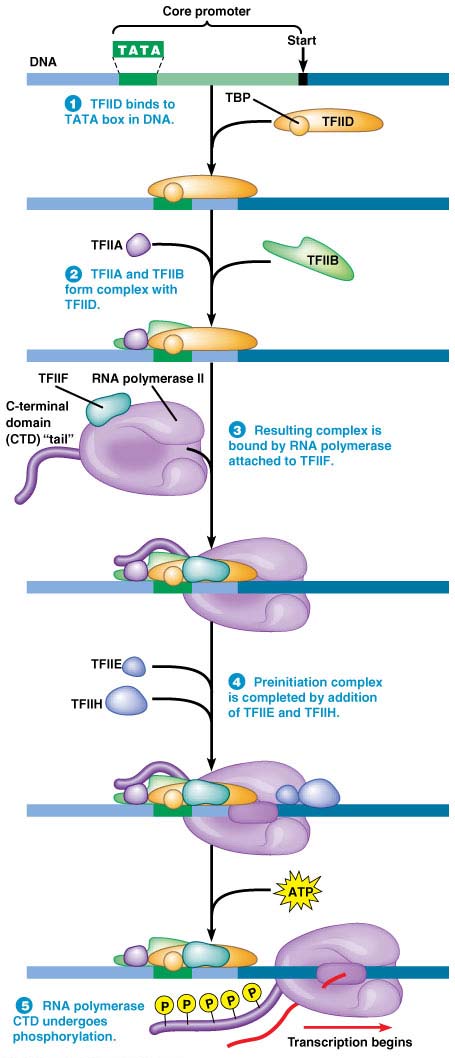 © 2016 Pearson Education, Inc.
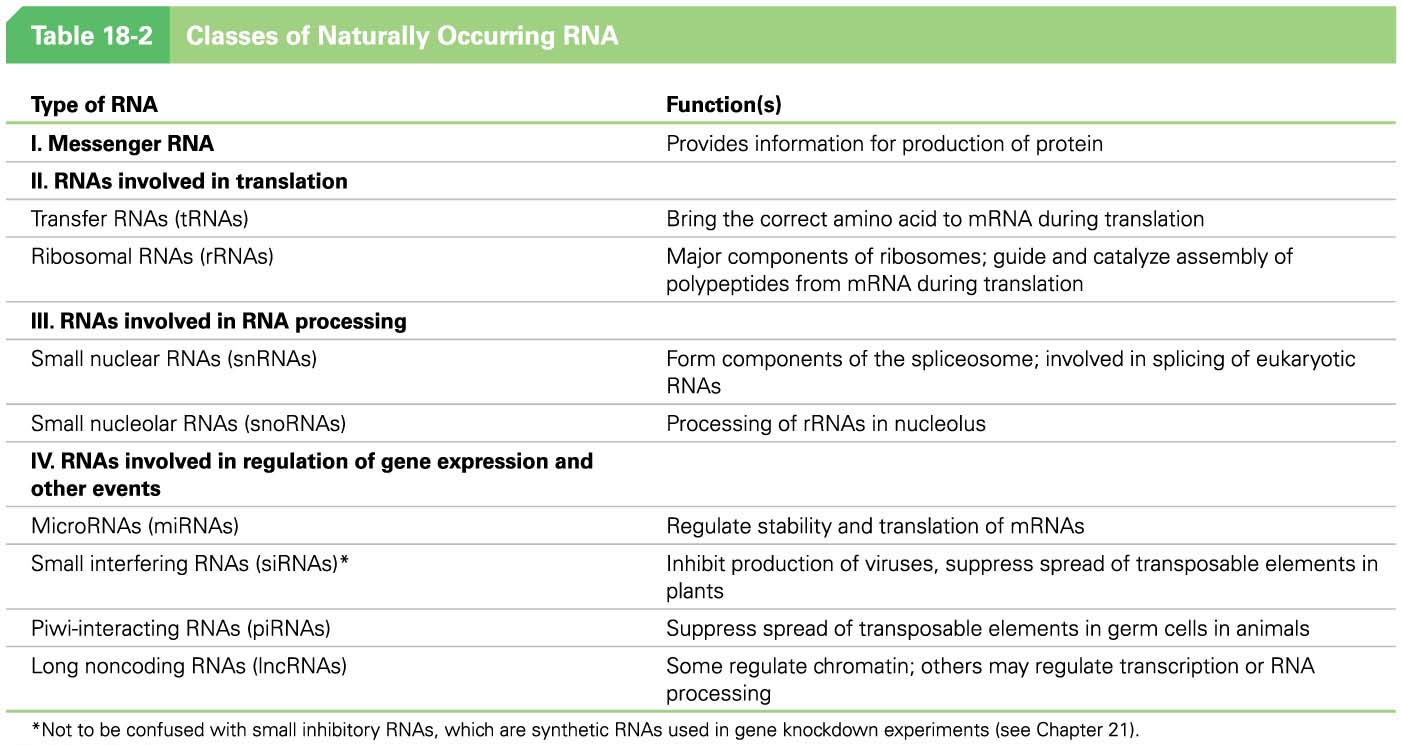 © 2016 Pearson Education, Inc.
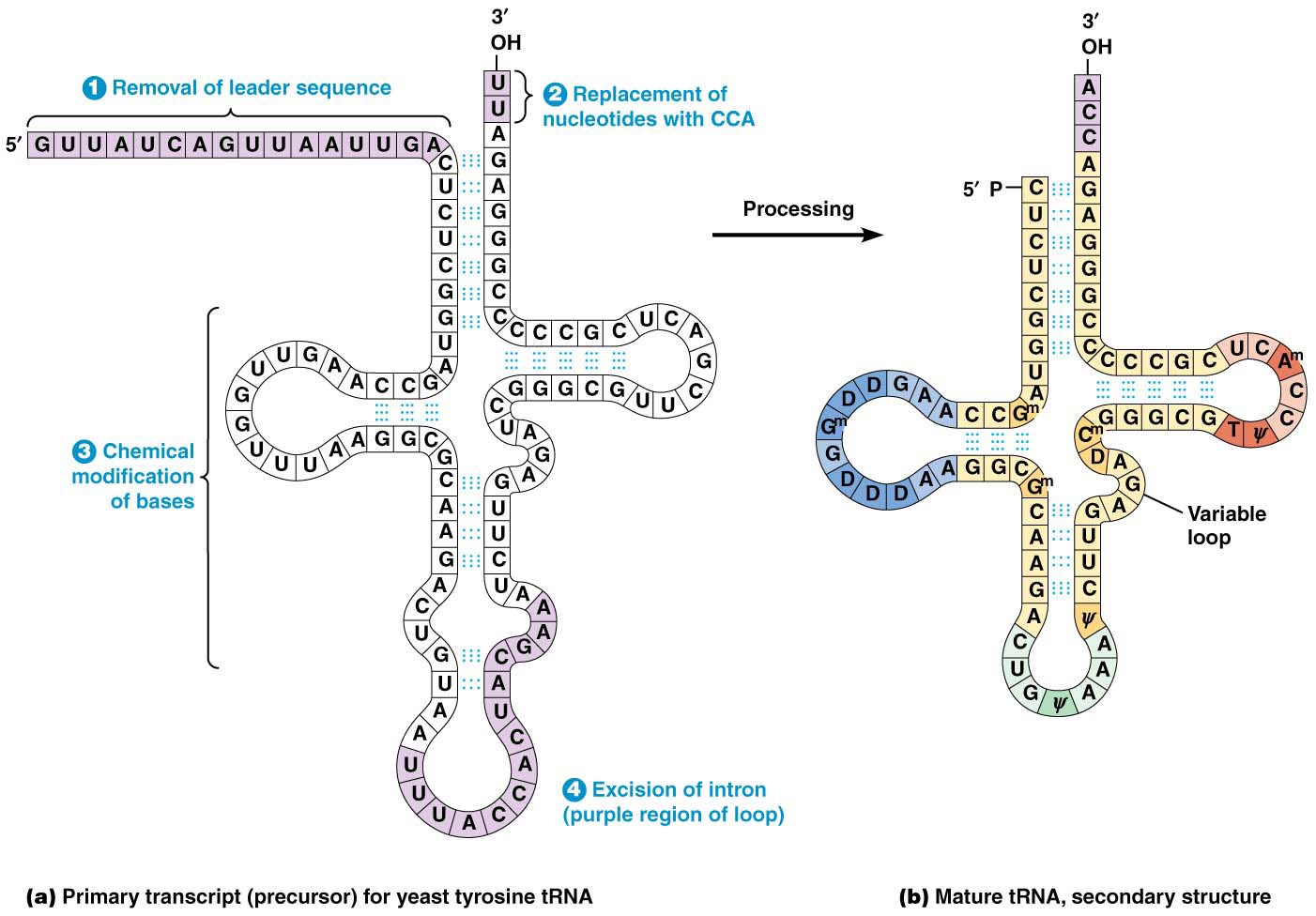 © 2016 Pearson Education, Inc.
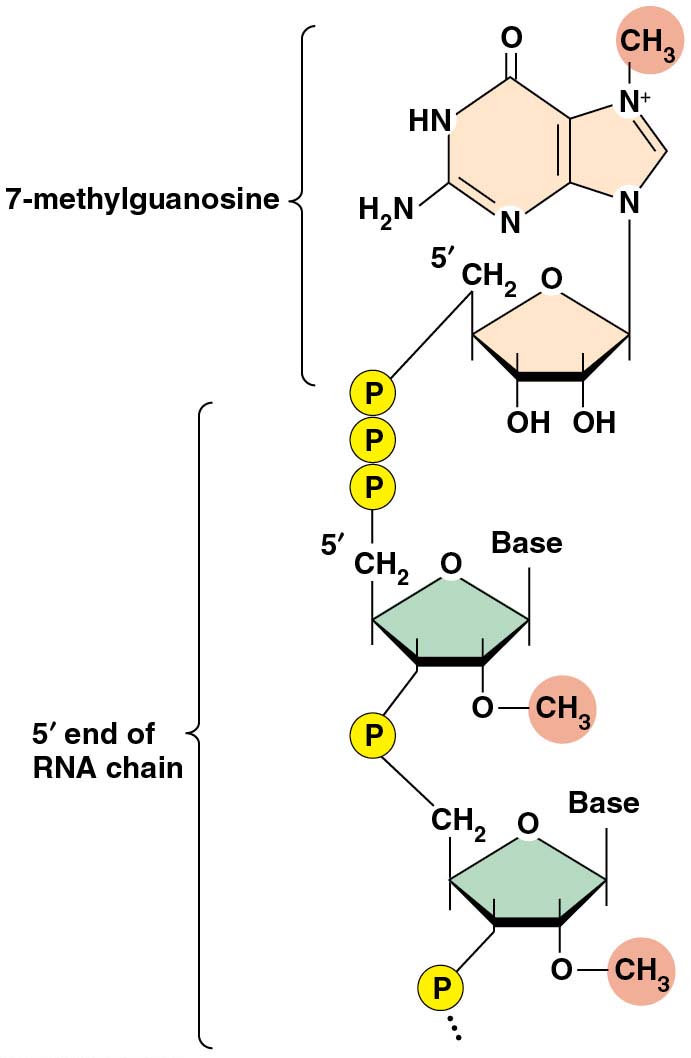 © 2016 Pearson Education, Inc.
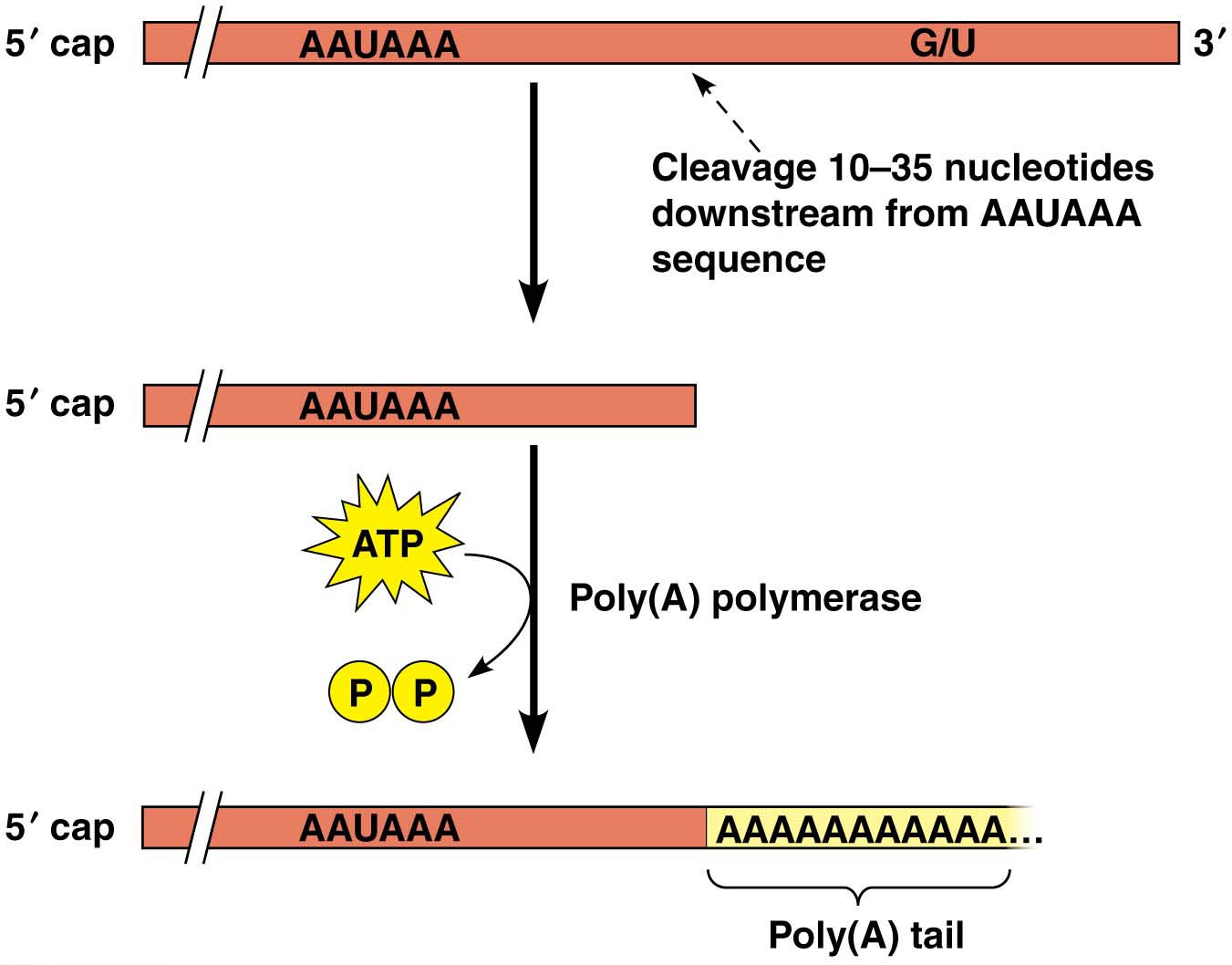 © 2016 Pearson Education, Inc.
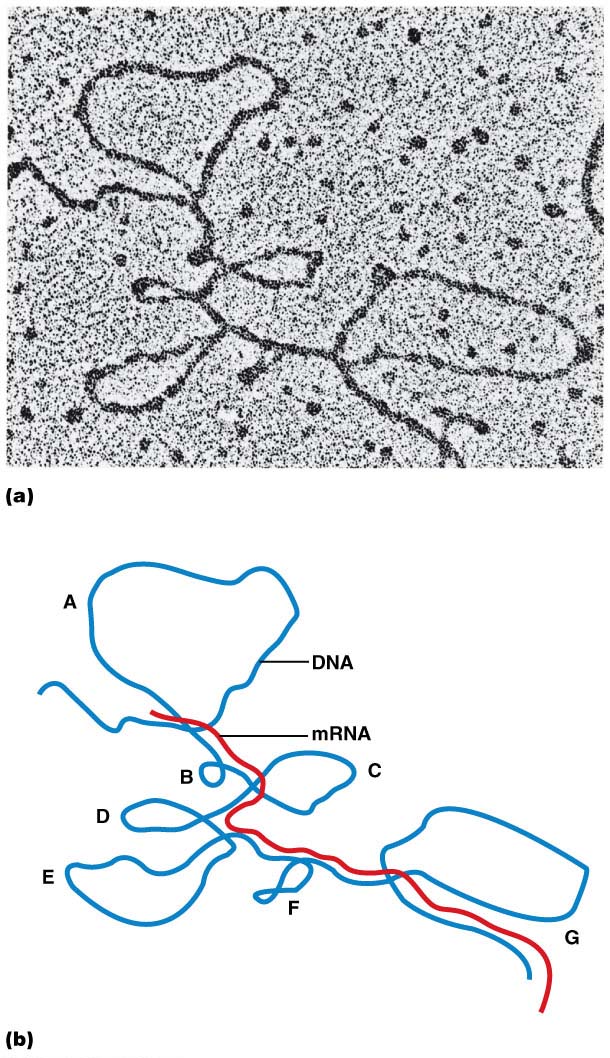 © 2016 Pearson Education, Inc.
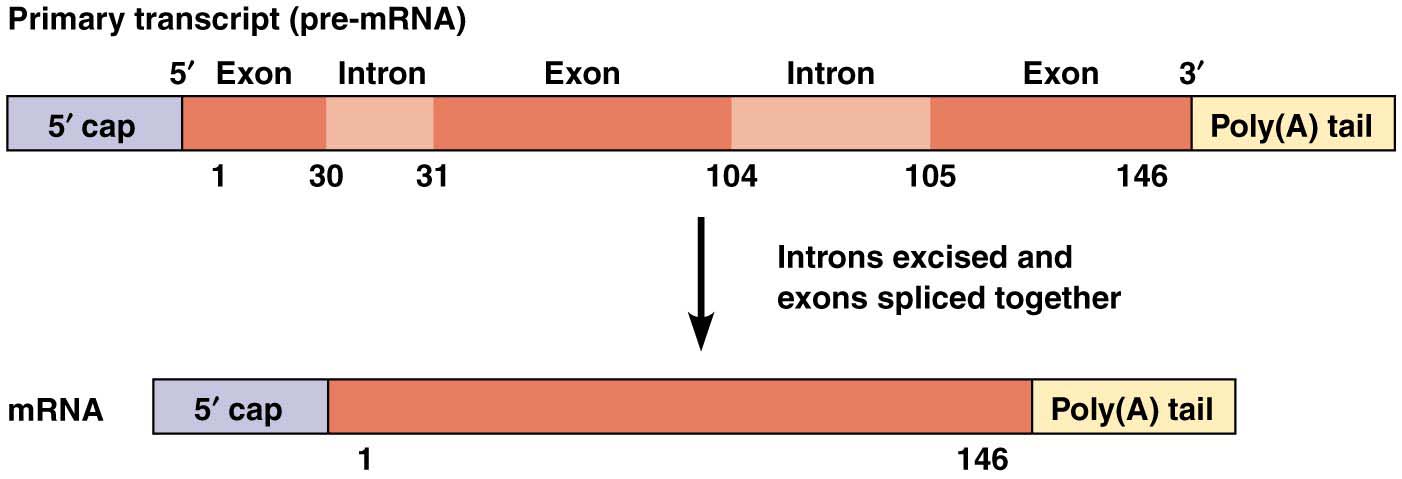 © 2016 Pearson Education, Inc.
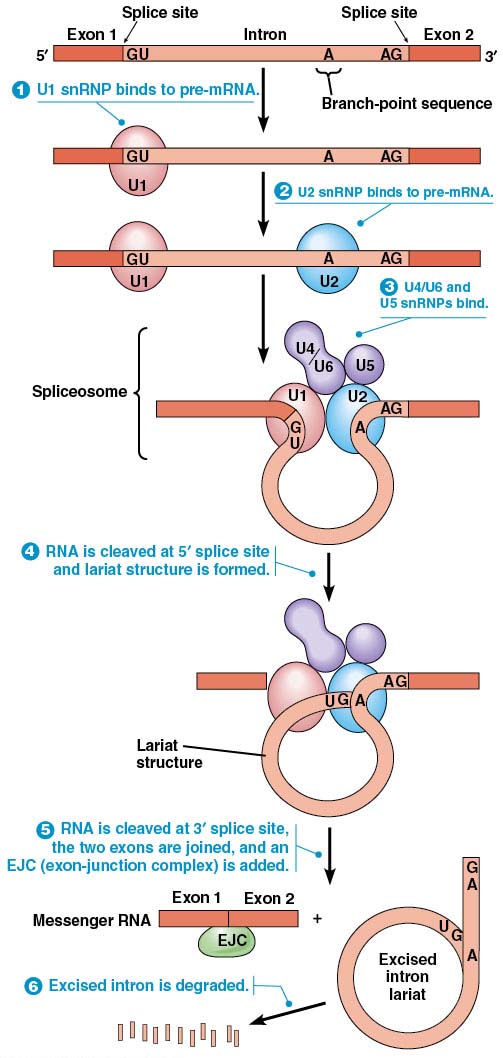 © 2016 Pearson Education, Inc.
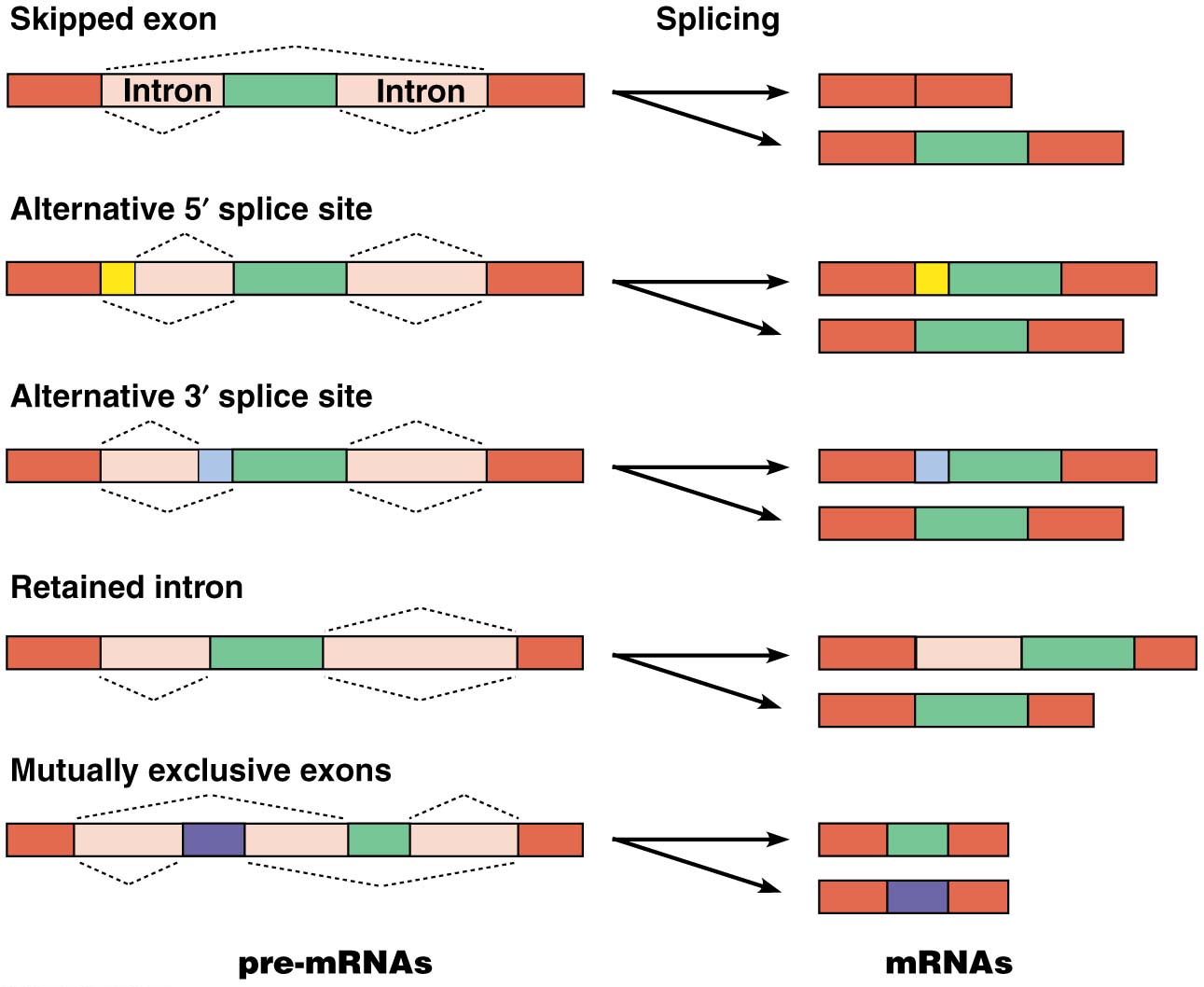 © 2016 Pearson Education, Inc.